Forum Historia
5
13. Suomi osana suurvaltaaTietoisku: Turun akatemian vihkiäiset
Albert Edelfeltin Turun akatemian vihkiäiset -maalaus
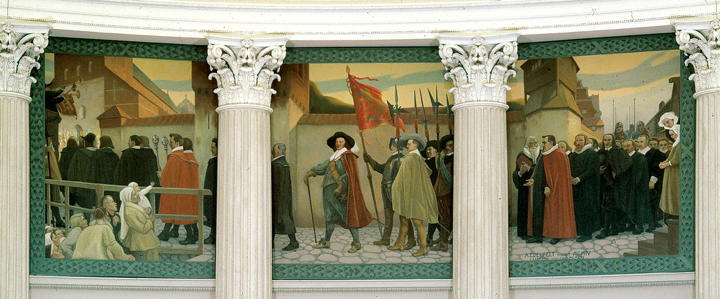 Forum Historia 5, luku 13
Maalaus on kolmiosainen, ikään kuin keskiaikaisten kirkkojen triptyykki.
Helsingin yliopisto tilasi teoksen juhlasaliinsa Turun akatemian 250-vuotisjuhlavuoden lähestyessä, mutta teos valmistui vasta vuonna 1905, vähän ennen Edelfeltin kuolemaa.
Turun kaupungin muuri erottuu selvästi. Edelfelt on maalannut sen taiteilijan vapaudella.
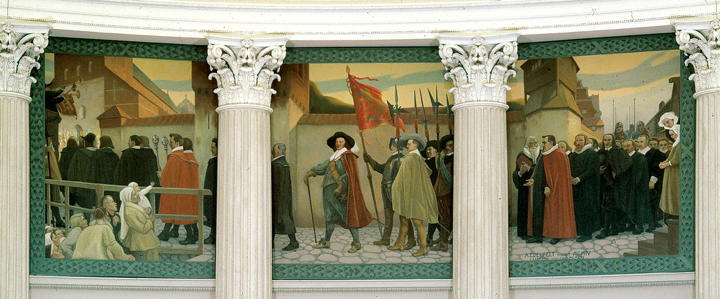 Forum Historia 5, luku 13
Maalaus kuvaa runsaslukuista avajaiskulkuetta marssimassa Turun akatemiasta Turun tuomiokirkkoon 15.7.1640.
Edelfeltin maalaus noudattaa ehkä enemmän 1800-luvun historiallisia kuvaelmia kuin todellisuutta.
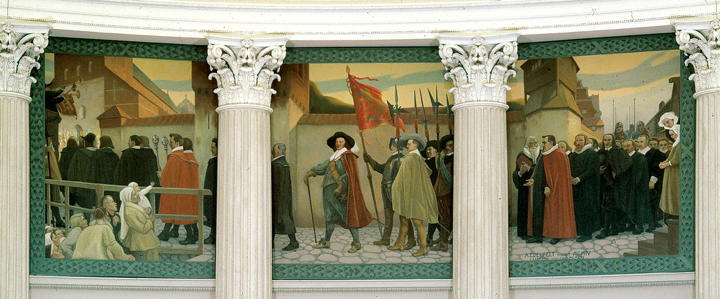 Forum Historia 5, luku 13
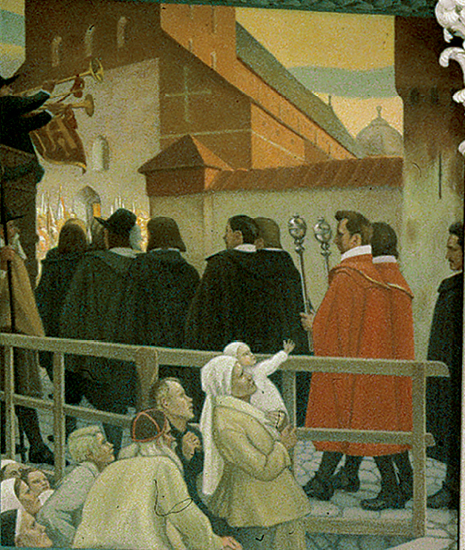 Yliopiston kulkueen jokaisen osallistujan paikka oli tarkasti määritelty. 
Kulkueen kärjessä olivat trumpetinsoittaja ja rummunlyöjä.
Seuraavana kulkivat aateliset, joiden takana kannettiin yliopiston tunnuksia, kuten avaimia, sinettiä, matrikkelia ja hopeavaltikoita.
Forum Historia 5, luku 13
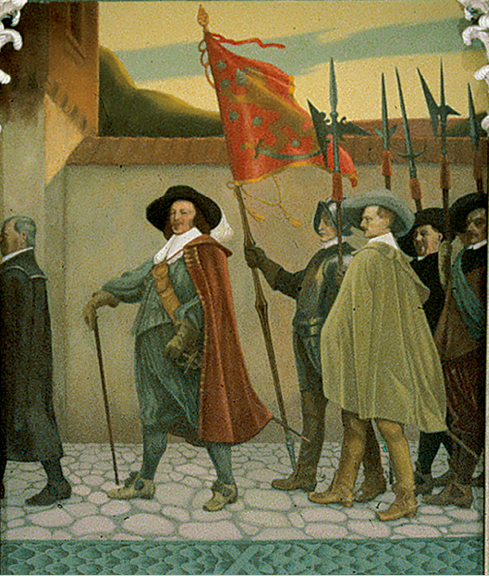 Maalauksen keskellä kulkee kreivi Per Brahe yksin.
Per Brahea seuraavat piispa Rothovius ja professori Aeschilleus.
Sitten tulevat kaikki akatemian professorit pareittain.
Forum Historia 5, luku 13
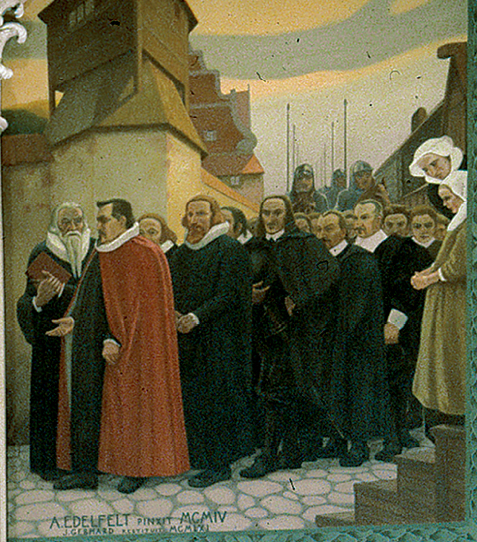 Heitä seurasivat arvojärjestyksessä
hovioikeuden asessorit
linnanpäällikkö ja kruununvouti
rovastit
kirkkoherrat
koulumestarit
Turun pormestarit ja raati
merkittävimmät porvarit ja ylioppilaat.
Forum Historia 5, luku 13
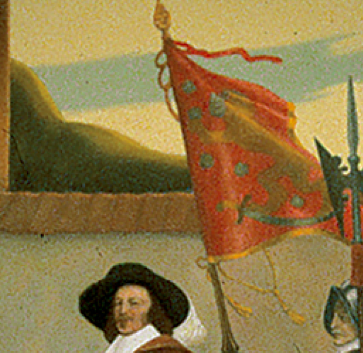 Per Brahen takana hulmuaa Suomen vaakunasta tehty leijonalippu.
Lippu liittyy enemmän 1900-luvun alkuvuosiin kuin 1600-lukuun.
Vaikka leijonavaakuna esiintyi jo 1500-luvun lopulla, se ei ollut Suomessa yleisessä käytössä ennen 1800-lukua.
Forum Historia 5, luku 13
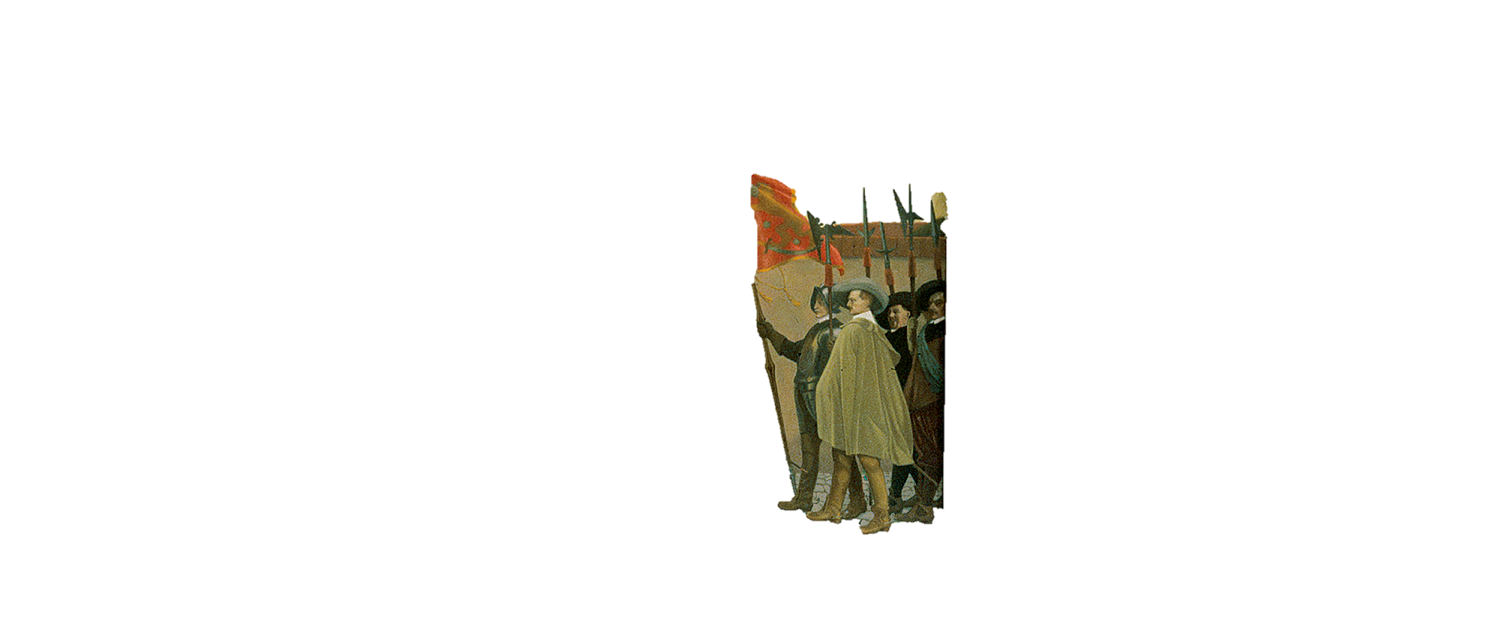 Edelfelt on sijoittanut maalaukseen lukuisia aikalaisiaan. 
Esimerkiksi kansan joukossa on taiteilija Juho Rissanen.
Keskitaulussa leveälierisessä hatussa marssii säveltäjä Jean Sibelius, ja Edelfelt itse on samassa kuvassa äärimmäisenä oikealla.
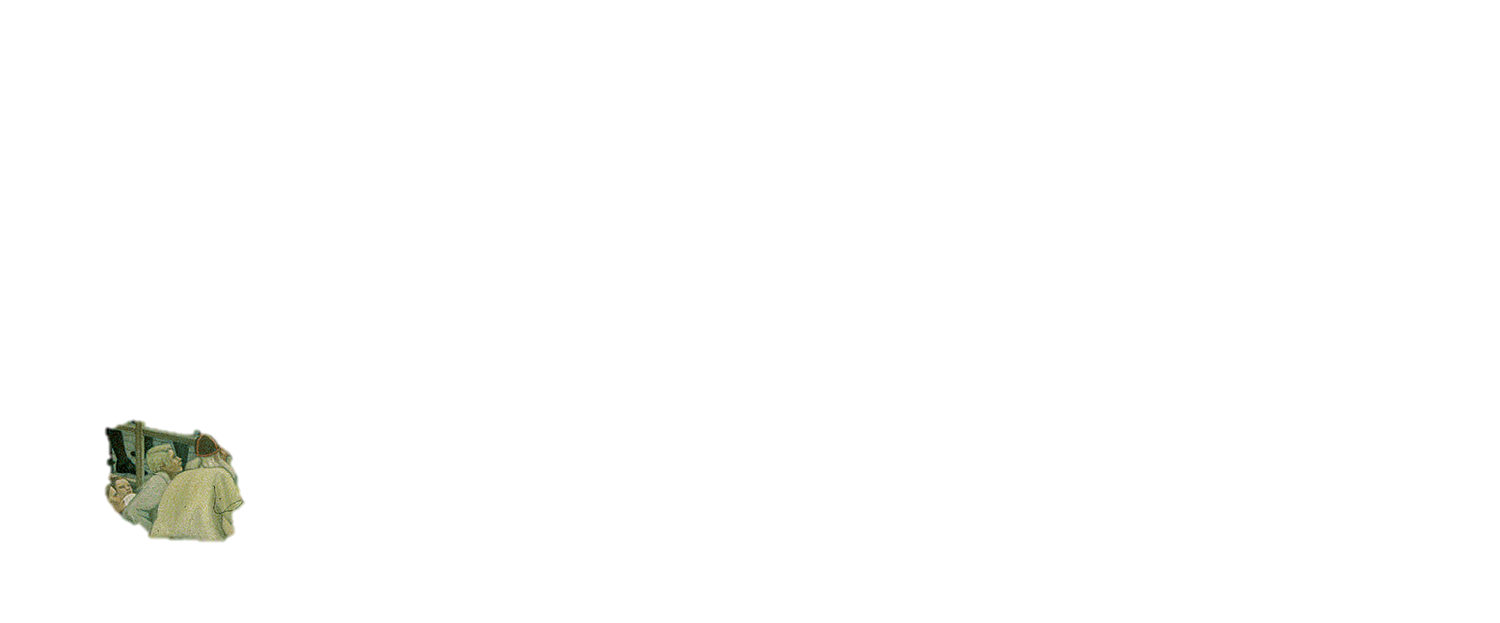 Forum Historia 5, luku 13